الفهرس
١ – مولد ونسب عثمان بن عفان 
٢ - حياه عثمان بن عفان
٣- خلافته عثمان بن عفان 
٤- اعمال عثمان بن عفان
اهداف الدرس
١- ان يتعرف التلميذ علي بعض اعمال عثمان بن عفان (رضي الله عليه )
٢- ان يتعرف التلميذ علي صفات عثمان بن عفان (رضي الله عليه ).
٣- ان يعتز التلميذ بمبادئ الدين الاسلامي.
٤- ان يدلل التلميذ علي جهود عثمان بن عفان في نشر الإسلام .
٥- ان يفسر التلميذ اسباب انشاء البحرية الاسلامية .
٦- ان يقتدي التلميذ بشخصية عثمان بن عفان (رضي الله عنه ).
الدرس الثالث
خلافه عثمان ابن عفان(23-25)
حياته :
لقد كان عثمان( رضي الله عنه)رجلا كريما الخلق ذا حياء كثير وكرم غزير يحب الحق واهله فاحبه الناس لذلك لم يتردد ابو بكر الصديق في ان يعرض عليه الاسلام .
•شارك عثمان (رضي الله عنه)الرسول (صلي الله عليه وسلم)كل غزواته ما عاد غزوه بدر لمرض زوجته فجلس بجوارها بامر من الرسول فقد انفق رضي الله عنه الكثير من امواله علي تجهيز جيوش المسلمين كما حدث في غزوه تبوك وعلي الفقراء والمحتاجين فعندما تعرض المسلمون في زمن ابو بكر الصديق (رضي الله عنه)لقحت شديد وفي اثناء ذلك اتت قافله لعثمان بن عفان محمله بالبضائع..ترا ماذا فعل عثمان؟
1.قال تاجر المدينه لعثمان :نشتري منك القافله ونزيدك علي العشره دنانير اثنين..قال عثمان قد زادني.
2.قالوا نزيدك علي العشره خمسه..قال عثمان قد زادني.
3.قالوا من الذي زادك ونحن تجار :قال رضي الله عنه قد زادني العشره بعشره.
4.قال (رضي الله عن)ان الله قد زادني العشره بعشره ووهبها كلها لفقراء المدينه.
تلك كانت صفاته (رضي الله عن)الا يستحق ان يكون خليفه الرسول (صلي الله عليه وسلم)
والان هيا بينا نتعرف تولي الخلافه...
جعل عمرو (رضي الله عنه) الامر من بعده شوري بين سته من اصحاب الرسول (صلي الله عليه وسلم) قال لهم احضروا عبد الله بن عمرو في المشوره لكنه ليس له من الامر شئ ..ترا لماذا ابعد عمر بن الخطاب ابنه عبدالله عن توليه الخلافه ؟ناقش معلمك...
فاجتمع الصحابه وبدء بعضهم يتنازل عن حقه في الترشيح للاخر حتي استقر الامر علي اختيار عثمان بن عفان خليفه للمسلمين وبايعه المسلمون في المسجد واستهل خلافته لتذكير الناس بالاقبال علي الاخري والذهد في الدنيا وبدء بنفسه فكان ينفق علي الناس
والان هيا بينا نتعرف علي بعض الاعمال...
1) الكريم في كتاب وكتب القرءان احد.عندما دخل الكثير من غير العرب للاسلام وبدء الناس يختلفون في قراءه القرءان الكريم امر عثمان (رضي الله عنه)زايد بن حارسه وبعض الصحابه بكتابه القرءان الكر يم في مصحف واحد وقام بتوزيعه علي كل البلاد الاسلامي...فهل تعرف لماذا ؟
حتي تتوحد قراءه القرءان الكريم في كل قبائل العرب والبلاد المفتوحه فكانت من اعظم اعماله (رضي الله عنه)وارضاه.
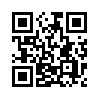 والان هيا بينا نتعرف علي بعض الاعمال...
2)انشاء البحريه الاسلاميه..تم في عهده انشاءاول اسطور بحري اسلامي حيث اغمر معاويه بن ابي سفيان"والي الشام"وعبد بن سعد بن ابي السرح "والي مصر"بالتعاون فيما بينهما لتوفير كل الامكانيات اللازمه لبناء استول بحري اسلامي لصد هجمات الروم علي سواحل مصر والشام وبذلك امن حدود الدوله الاسلاميه برا وبحرا.
3)الفتوحات الاسلاميه..استكمل عثمان بن عفان الفتوحات الاسلاميه فارسل جيوشه الي جهات متعدده
1- فتح جزيره قبرص 28هجريا.حيث امر عثمان معاويه بن ابي سفيان بفتحها لوقف هجمات الروم علي سواحل مصر والشام.
2- فتح ارمنيه وافريقيا وبلاد النوبه.حيث امر عثمان معاويه بفتح ارمينه فارسل حبيب بن مسيلمه ففتحها عام 25 هجريا كما امر عبدلله بن ابي سشعد بن ابي السرح بفتح افريقيه "تونس الحاليه"عام 28 هجريا وفتح بلاد النوبه عام 31 هجريا.
3- موقعه ذات الصواري 34 هجريا..علم عثمان